Организация различных видов деятельности и общения детей
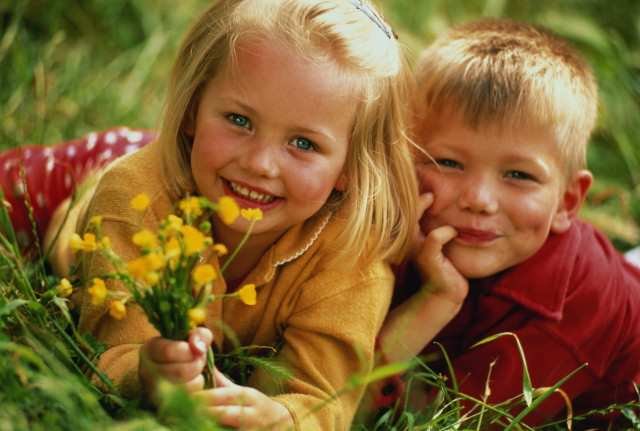 Выполнила:
 Чулкова Е.Н.
игровАЯ деятельностЬ детей раннего и дошкольного возраста
Игра — это огромное светлое окно, 
через которое в духовный мир ребенка вливается живительный поток представлений, понятий об окружающем мире. 
Игра — это искра, зажигающая огонек пытливости и любознательности.
Сухомлинский В. А.
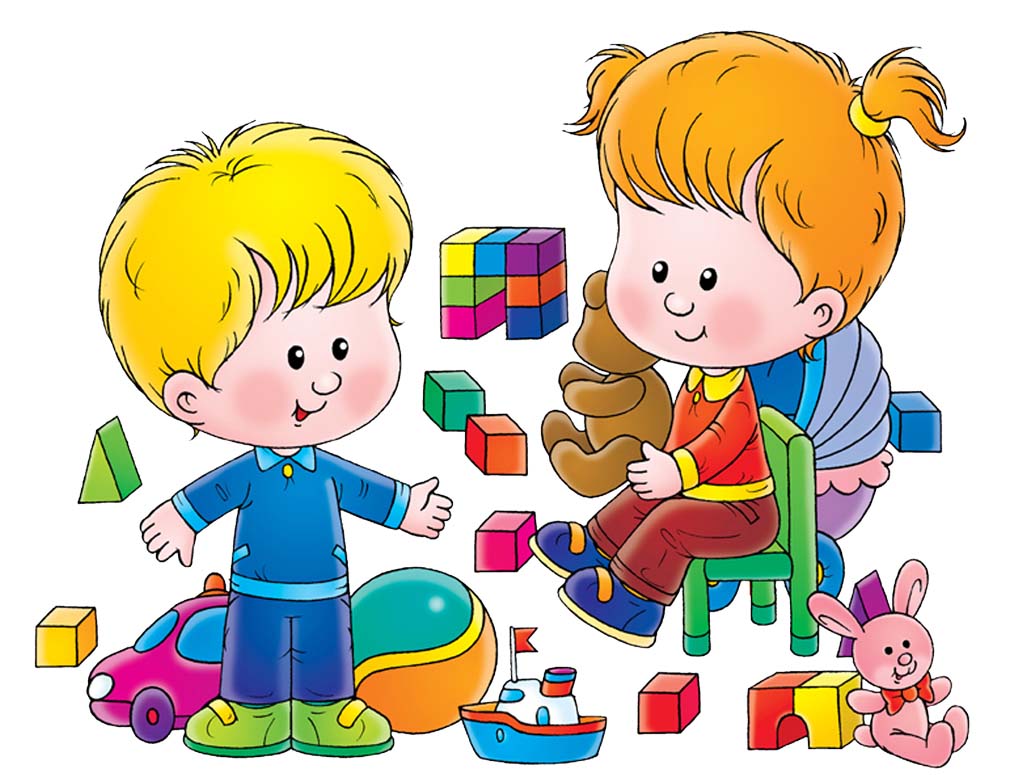 Цель игровой деятельности:
познание окружающего мира - создание условий для развития физических, интеллектуальных и личностных качеств детей;
формирование навыков для дальнейшей учебной деятельности.

Задачи:
развитие воображения, внимания, речи, образной памяти и мышления;
развитие коммуникативных качеств у детей; 
развитие мелкой моторики и координации; 
развитие самостоятельности и активности в отношениях.
Игра - ведущий вид деятельности детей
Игра способствует развитию личностных качеств детей. Играя ребенок всесторонне развивается и познает окружающий мир.
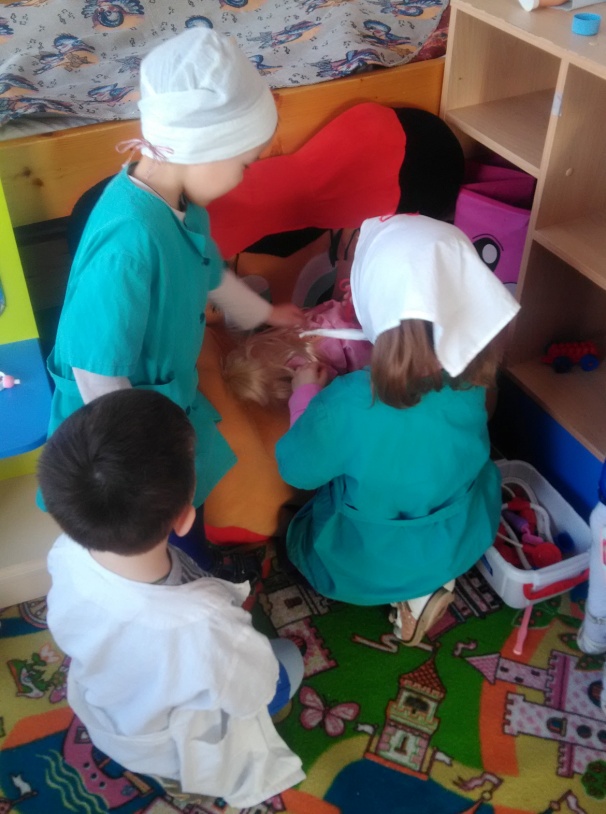 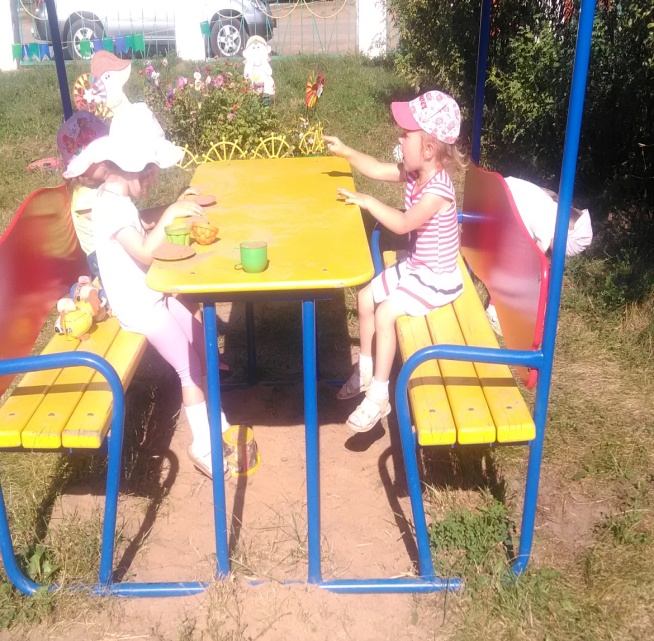 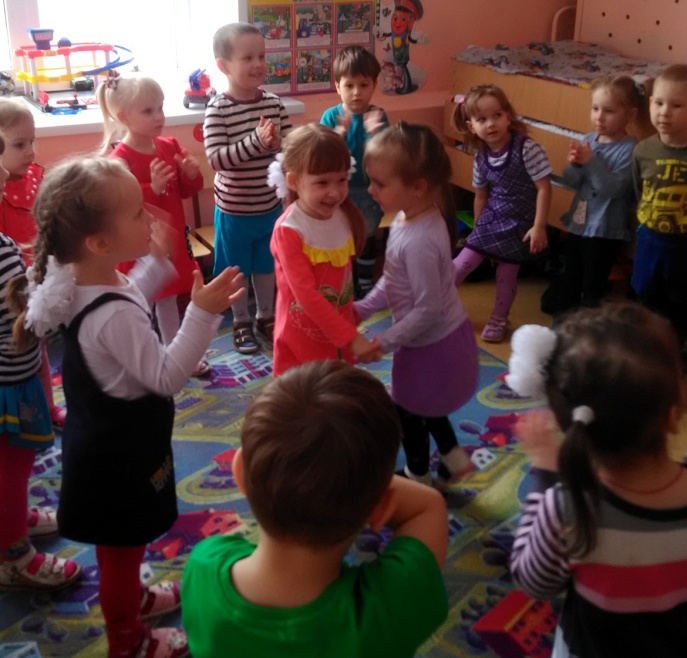 Функции игры:
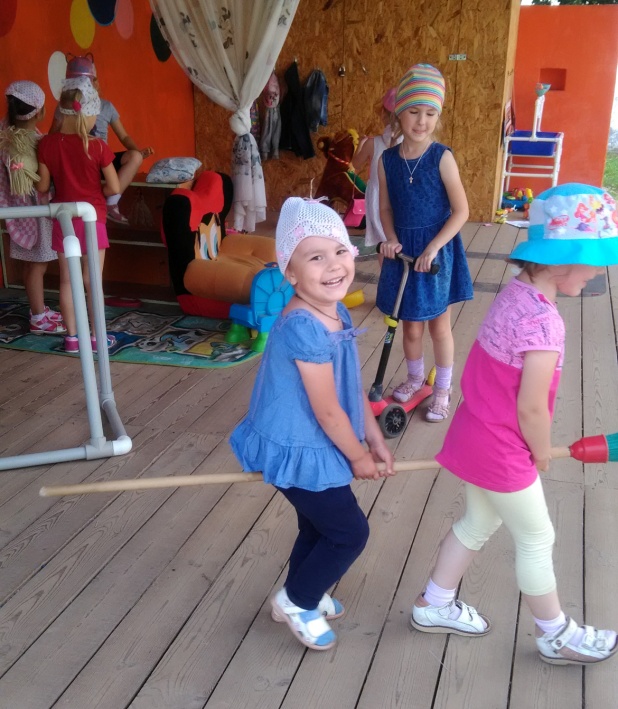 развлекательная;
коммуникативная;   
терапевтическая;
 самореализации;
 социализации.
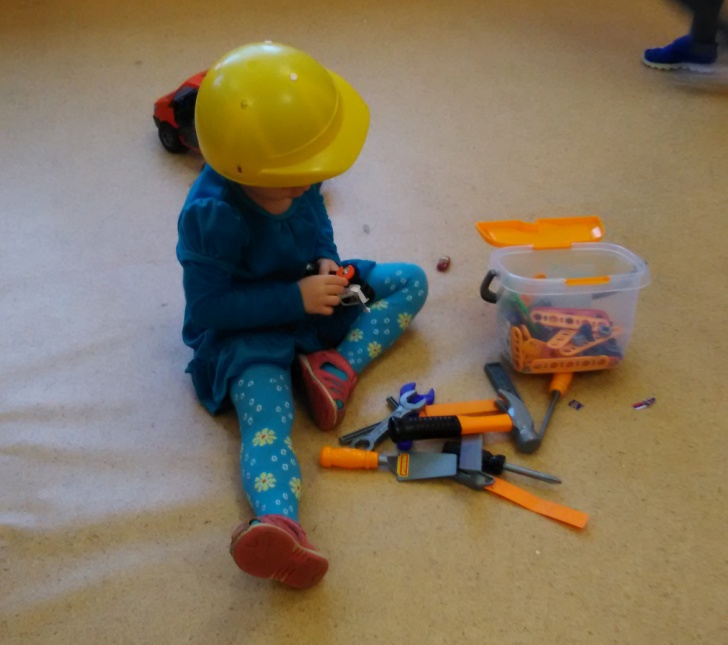 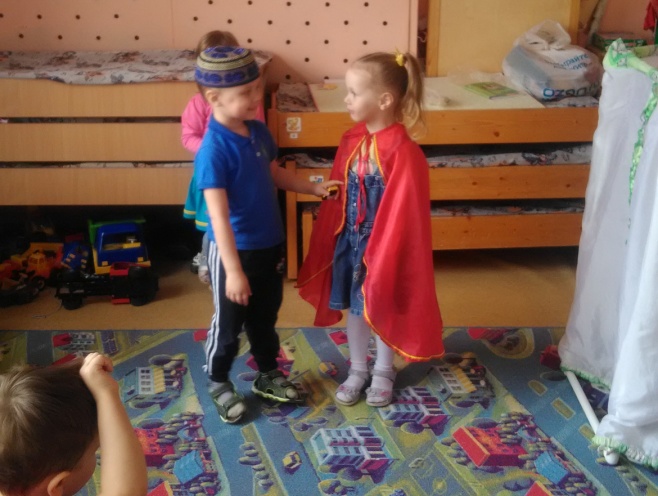 Классификация детских игр
Детские игры
С правилами: 
  дидактические
  подвижные
Творческие:

Сюжетно-ролевые
Строительные
Театрализованные
Режиссерские
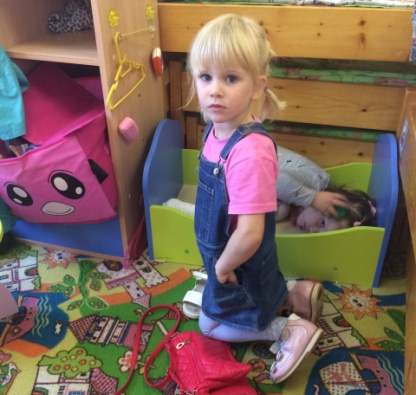 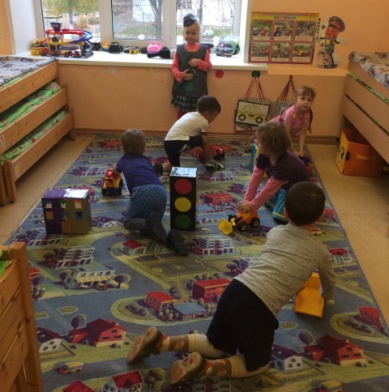 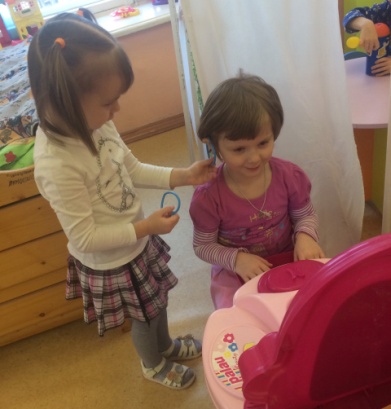 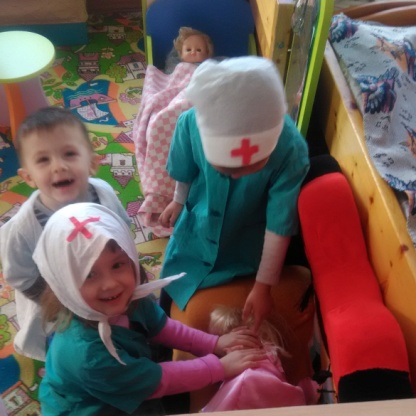 трудовАЯ деятельностЬ дошкольников
Важность труда и любовь к нему – лучшее наследство, которое может оставить своим детям и бедный, 
и богач.

К.Д. Ушинский
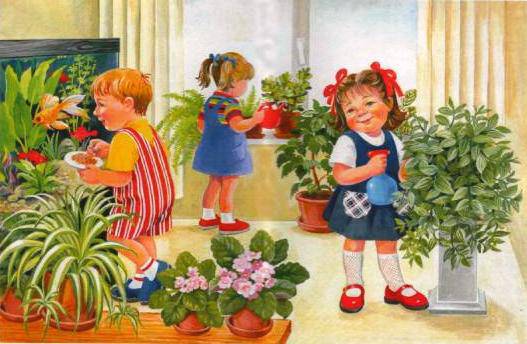 Цель трудового воспитания: формирование у детей положительного отношения у труду, желание и умение трудиться.
Задачи:
Воспитание положительного отношения к труду взрослых, стремления оказывать им посильную помощь.
Воспитание у детей положительных качеств личности, привычки к трудовому усилию, ответственности, заботливости, бережливости.
Формирование трудовых умений и навыков и их  дальнейшее совершенствование, постепенное расширение содержания трудовой деятельности.
Средства трудового воспитания
Собственная трудовая деятельность детей;
 Обучение трудовым навыкам и организации труда;
 Ознакомление с трудом взрослых;
 Организация трудовой деятельности;
 Художественные средства: художественная литература, музыка, произведения изобразительного искусства, диафильмы, видеофильмы, слайды.
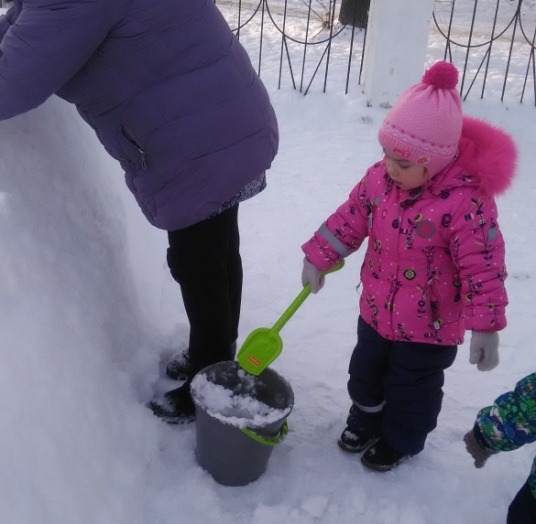 Виды труда дошкольников:
Самообслуживание
 Труд в природе
 Хозяйственно – бытовой
 Ручной труд
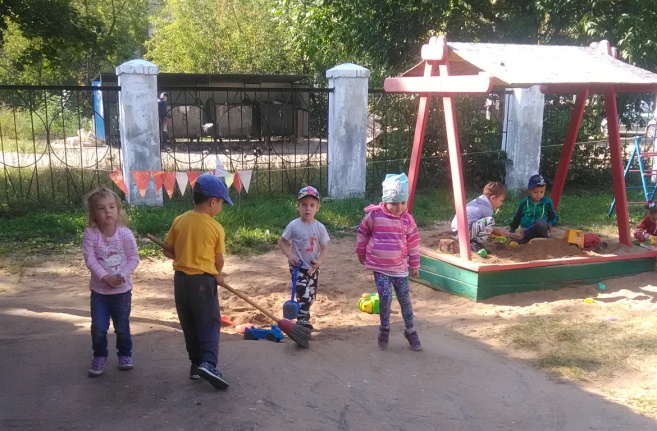 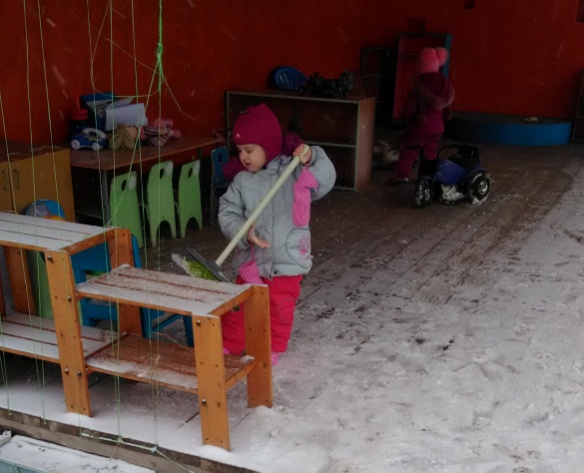 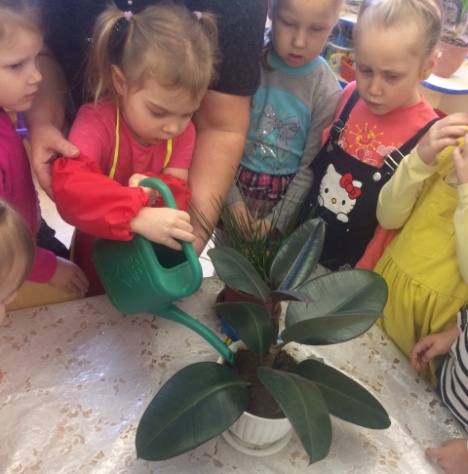 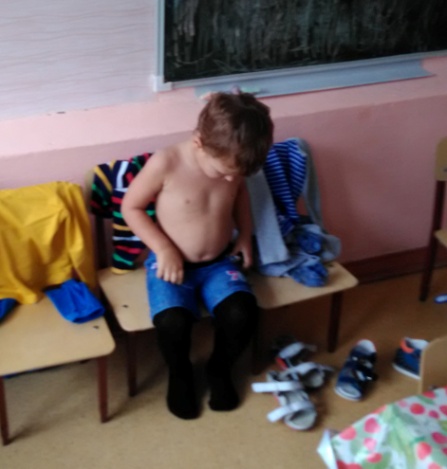 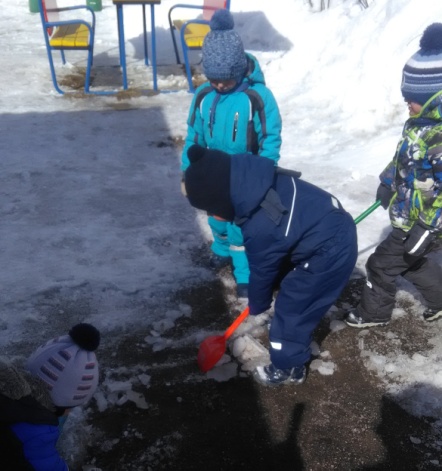 Формы организации трудовой деятельности дошкольников
ПОРУЧЕНИЯ могут быть индивидуальными, подгрупповыми, общими; по продолжительности - кратковременными или длительными,  постоянными или разовыми; по содержанию - соответствовать видам труда.
ДЕЖУРСТВО предполагает труд одного или нескольких детей в интересах группы (дежурство по столовой, в уголке природы, по подготовке к занятиям).
КОЛЛЕКТИВНЫЙ ТРУД направлен на решение нравственных задач, создает благоприятные условия для формирования у детей умений согласовывать свои действия, помогать друг другу, устанавливать единый темп работы.
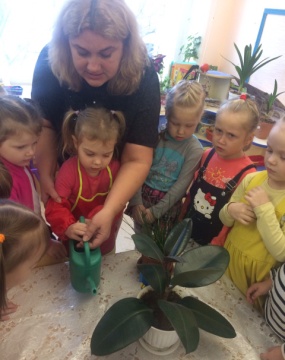 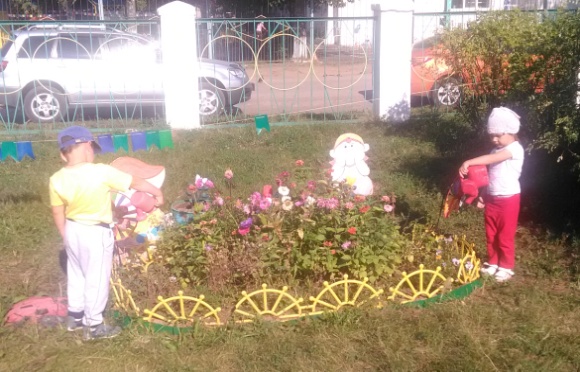 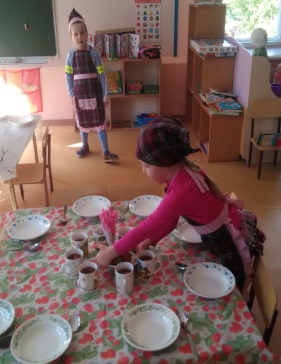 Продуктивные виды деятельности
Творчество – это качество, которое ты вносишь в деятельность, которой занимаешься.

Ошо
(Просветленный 
мастер из Индии)
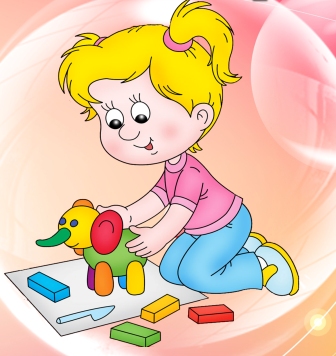 Цель продуктивной деятельности: развивать творческие способности детей.
Задачи:
Воспитывать культуру деятельности;
Воспитывать мелкую моторику рук;
Совершенствовать и углублять изобразительные навыки;
Способствовать раскрытию творческого потенциала.
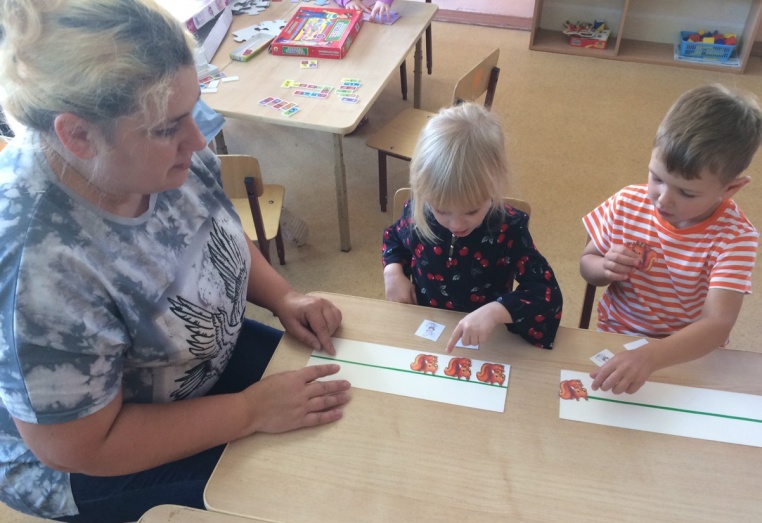 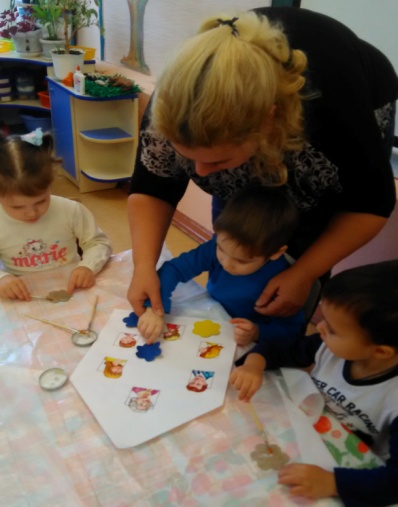 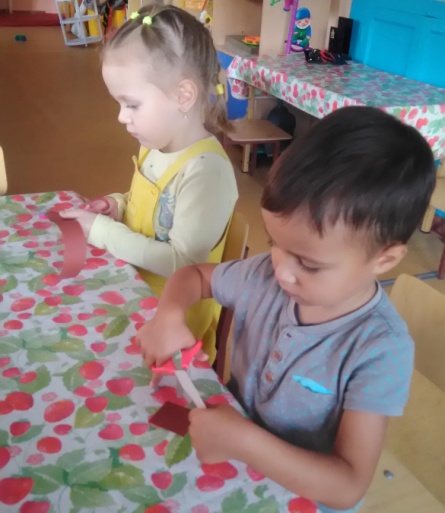 Формы творчества
Рисование
Лепка
Аппликация
Конструирование
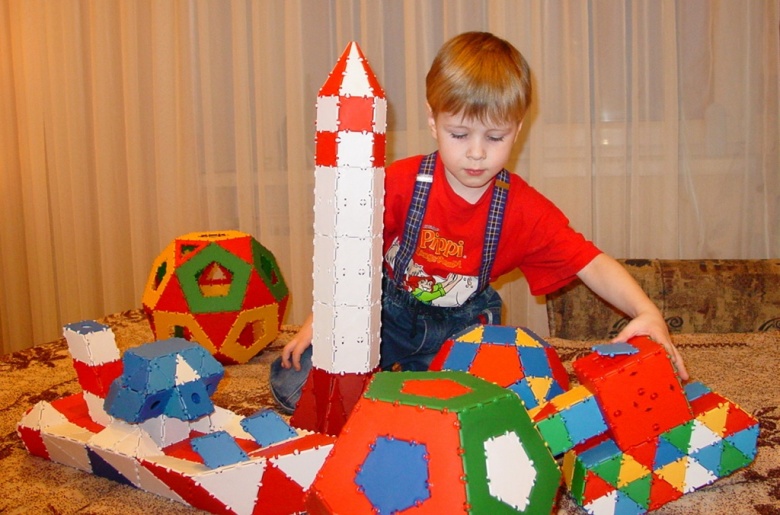 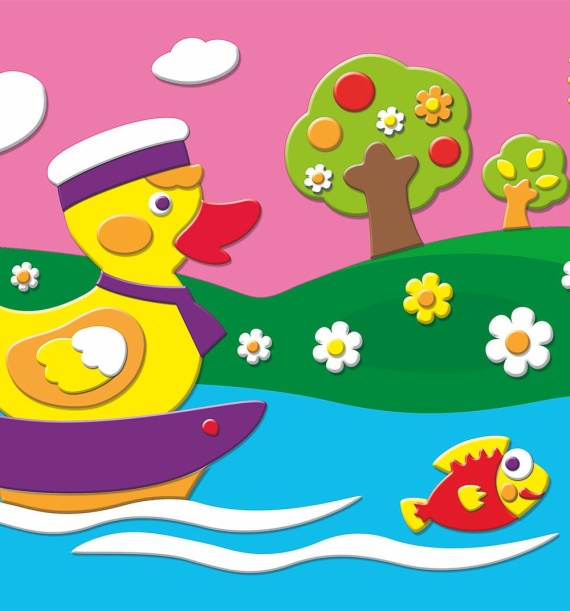 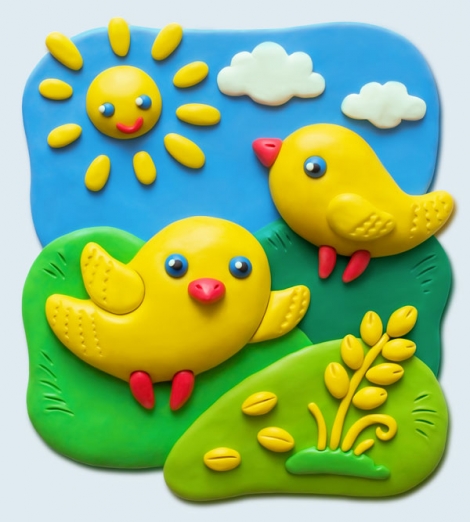 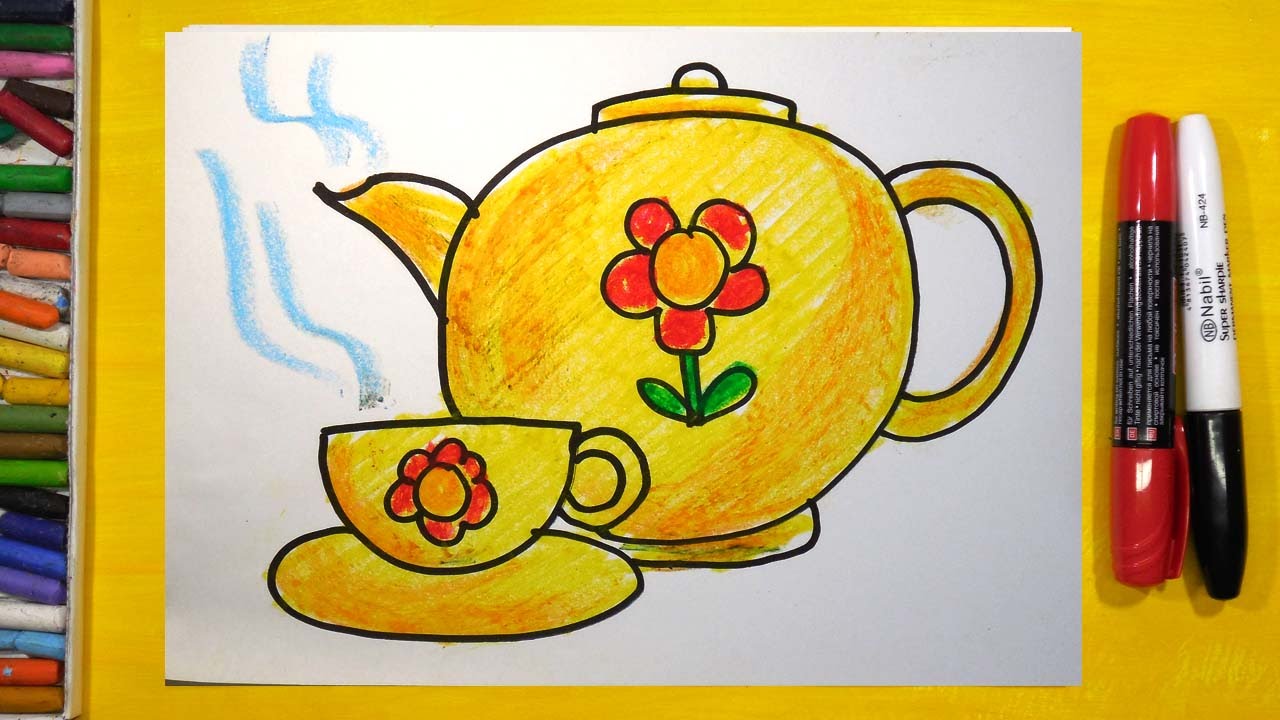 Методы
Рассматривание иллюстраций
Наблюдение
Экскурсии
Беседа
Показ приема
Художественное слово
Рассказ
Использование образца воспитателя
Рисование
В нетрадиционной технике
- монотипия
- пуантилизм
- тычкование
- выдувание
- кляксография
-оттиск…
В традиционной технике
- гуашью
- акварелью
- цветными карандашами
- восковыми мелками
- фломастерами
- мелом
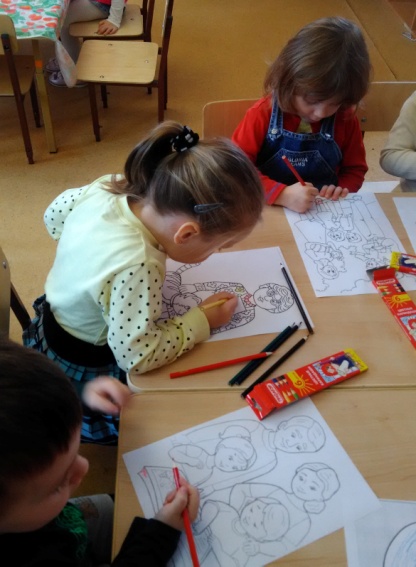 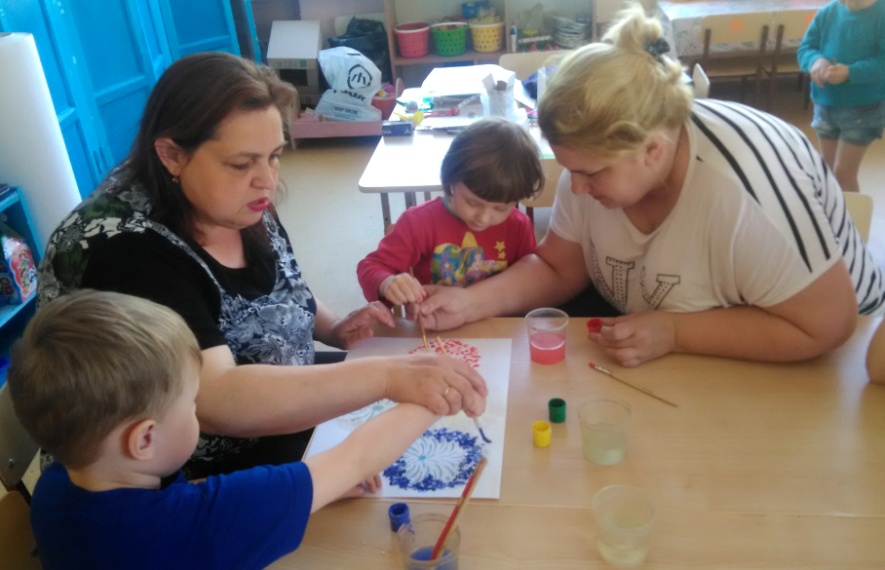 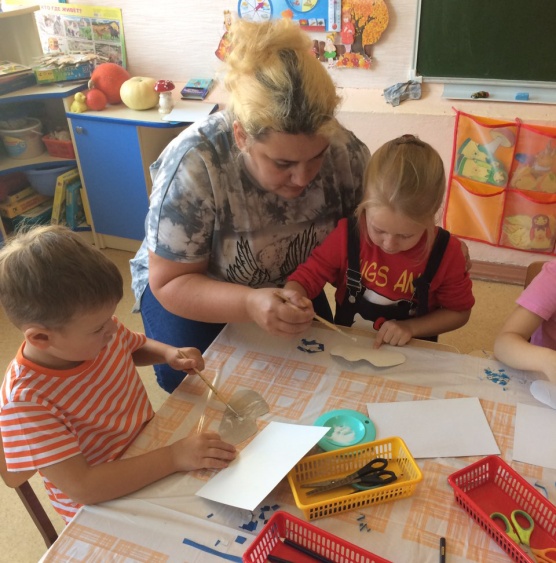 Нетрадиционные техники рисования
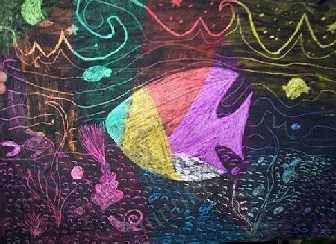 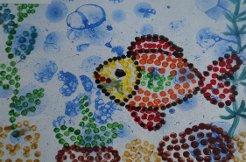 художественнАЯ обработкА материалов и изобразительноЕ искусствО
Мир будет счастлив тогда, когда у каждого человека будет душа художника. Иначе говоря, когда 
каждый будет
находить радость 
в своем труде.

Роден
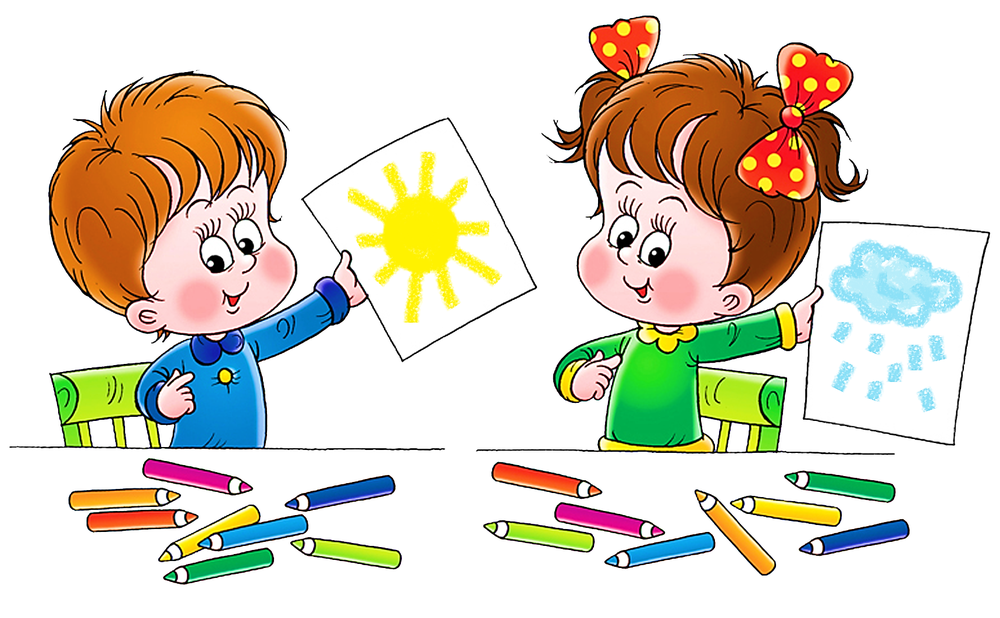 Художественный ручной труд
Это творческая работа в которой могут использовать различные материалы, из которых в процессе создаются произведения искусства (детские поделки). 

  Способствует развитию речи  детей, волевых    
     качеств личности, подготавливает руку к письму.
Развивает внимание, память, воображение,
     фантазию.
 Воспитывает любовь к труду.
Цель: развивать творческие способности в продуктивной деятельности
Задачи:
Формировать навыки в работе с разнообразными материалами и техниками;
Формировать предпосылки поисковой деятельности;
Развивать эстетическое восприятие мира природы, художественного творчества взрослых и детей;
Развивать способности нестандартно мыслить, создавать креативные продукты собственной деятельности;
Развивать мелкую моторику рук;
Развивать пространственное воображение, смекалку, инициативность, фантазию, смелость в изложении своих замыслов.
Формы и методы продуктивной деятельности:
Групповая   и индивидуальная работа с детьми;
Выставки творческих работ в группе, в ДОУ;
Тематические развлечения;
Мастер классы, консультации;
Родительские собрания;
Создание предметно-пространственной  развивающей среды.
Ум ребенка находиться на кончиках   его пальцев
Влияние манипуляций рук на функции высшей нервной деятельности, развитие речи доказали работы В.М.Бехтерева, А.Н.Леонтьева, А.Р.Лурия, И.М.Сеченова
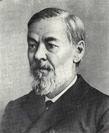 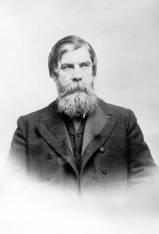 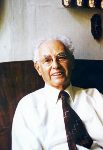 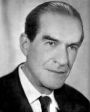 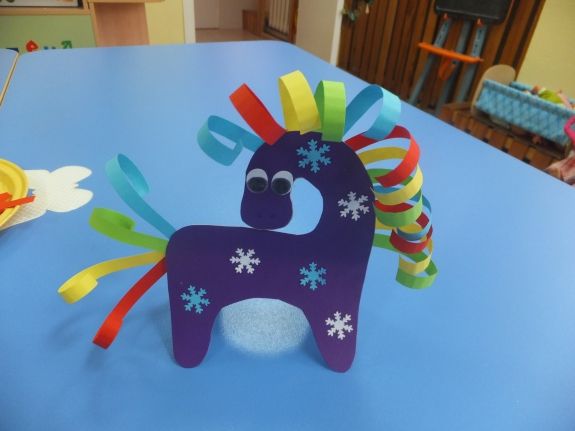 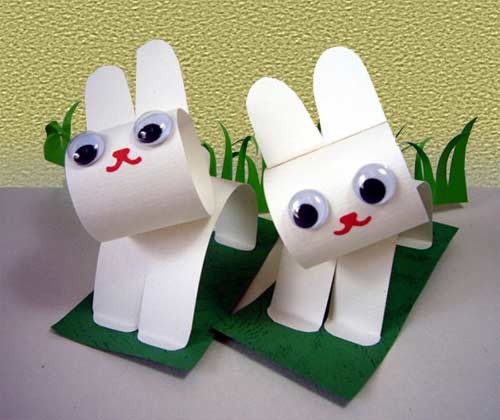 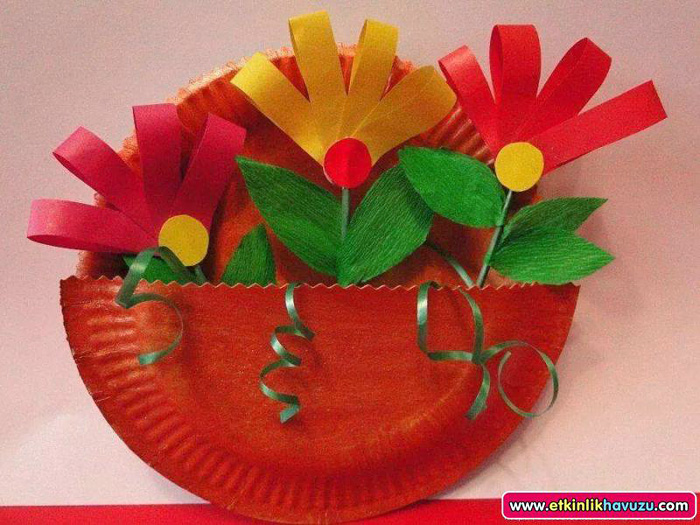 музыкальноЕ воспитаниЕ
Без музыки трудно представить себе жизнь человека. Без звуков музыки она была
бы неполна, глуха, бедна...
                                          
Д.Шостакович
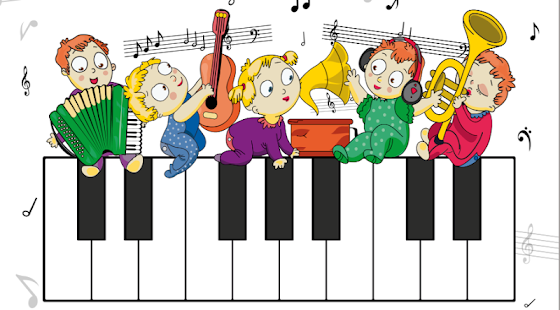 Цель музыкального воспитания:
всестороннее развитие творческой личности детей средствами музыкального искусства.
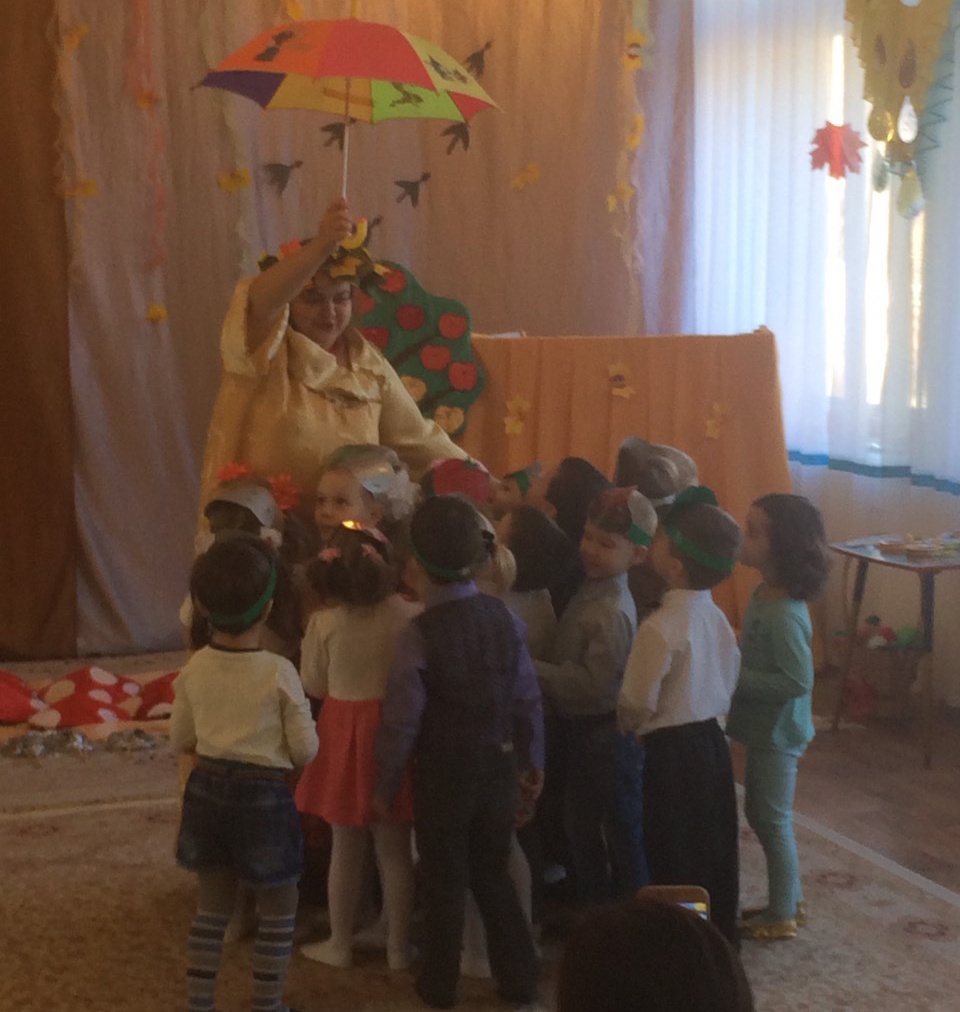 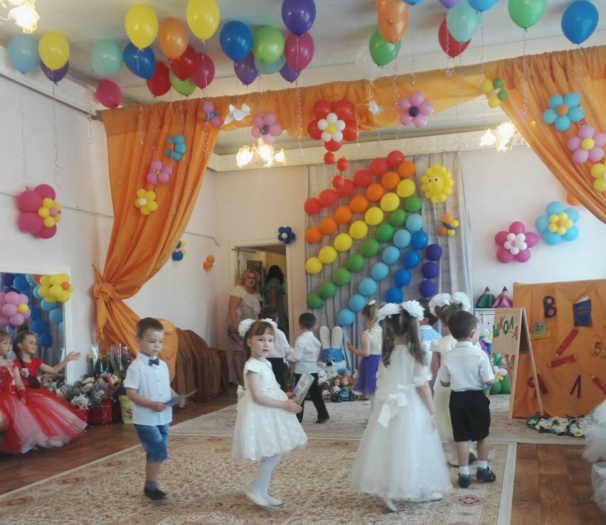 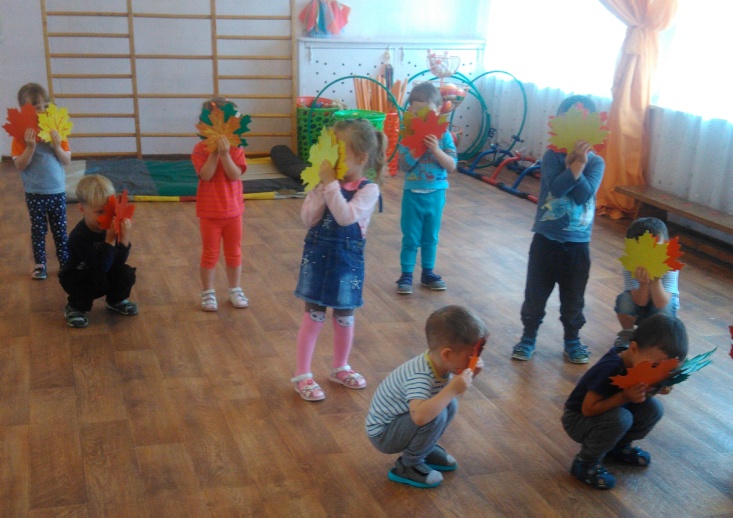 Задачи:
Воспитывать любовь и интерес к музыке;
Обогащать знания детей в музыкальных понятиях;
Развивать навыки в слушании музыки, пении, игре на музыкальных инструментах;
Развивать эмоциональную отзывчивость к музыке, сенсорные и основные музыкальные способности;
Содействовать проявлению музыкального вкуса.
Виды музыкальной деятельности
Слушание - восприятие музыки

Исполнительство
       - пение
       - музыкально-ритмические движения
       - игра на детских музыкальных инструментах

Детское музыкальное творчество

Музыкально-образовательная деятельность
Музыкально-образовательная деятельность
Изучение нотной грамоты;
Знакомство с жанрами музыкального искусства;
Знакомство со средствами музыкальной выразительности.
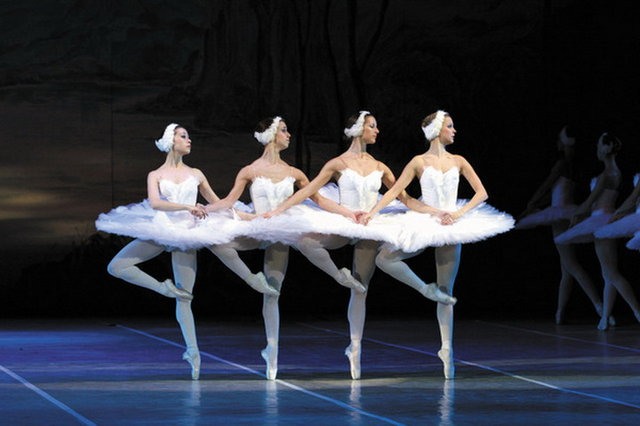 Формы организации музыкальной деятельности:
Музыкальные занятия;
Организация музыкальной деятельности в течении дня(повседневная жизнь детей);
Праздники и развлечения;
Самостоятельная музыкальная деятельность;
Кружковая работа.
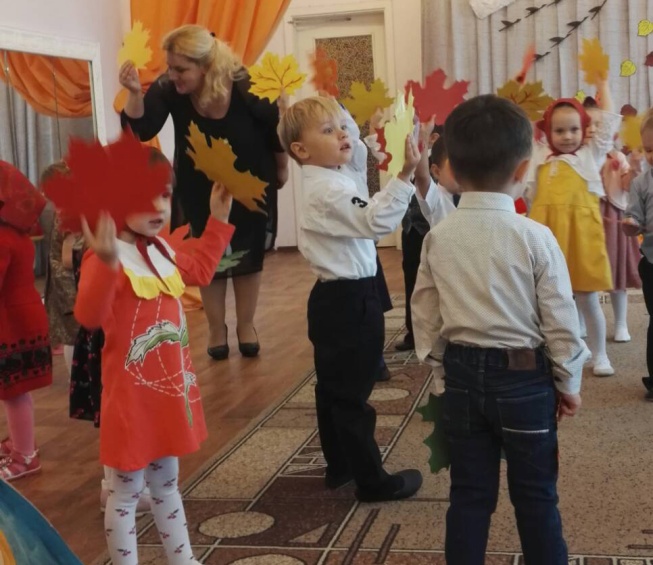 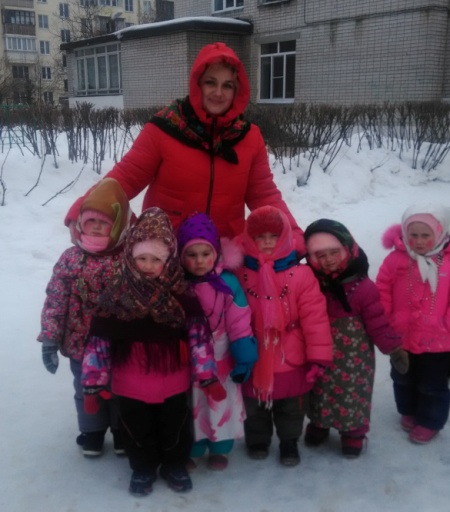 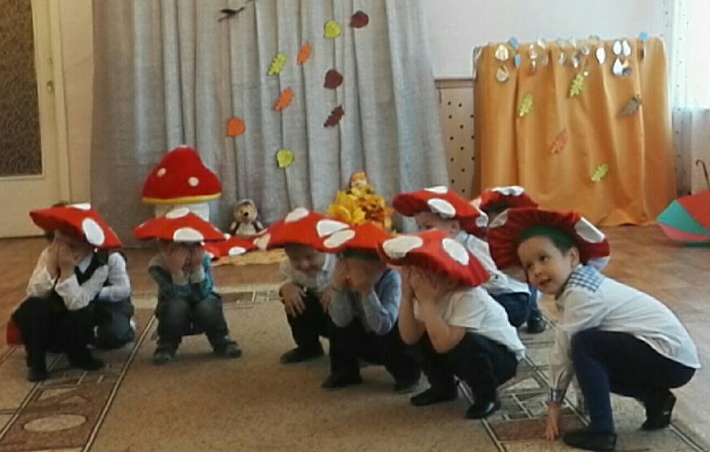 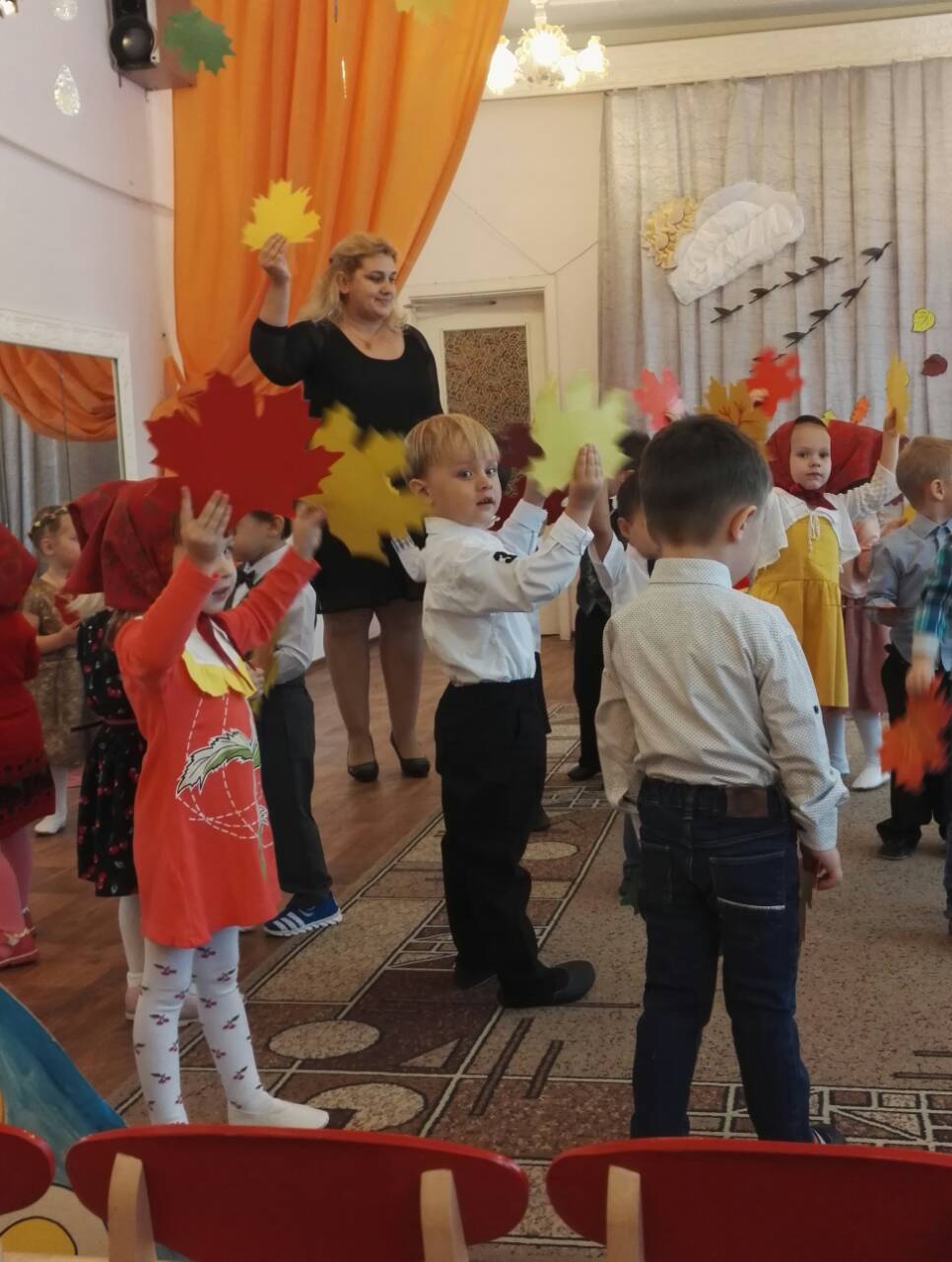 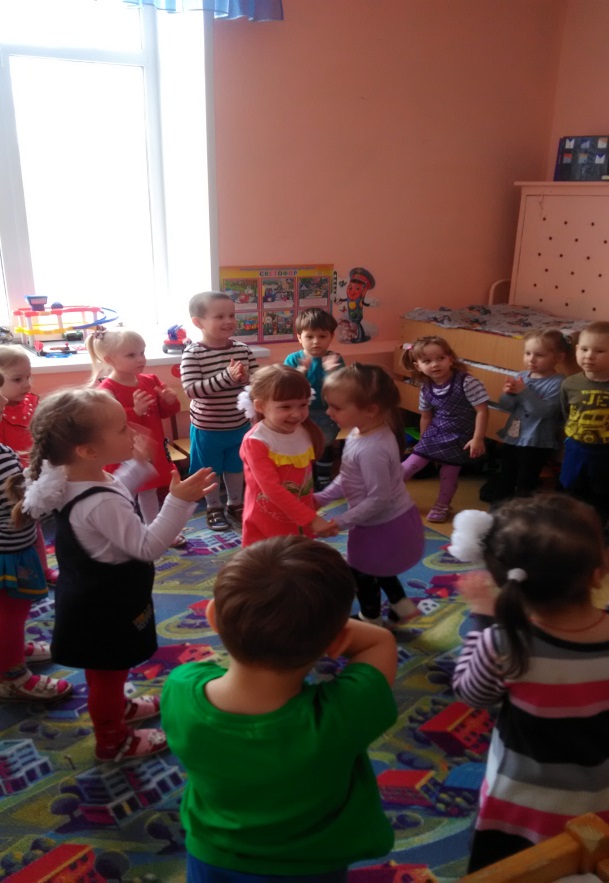 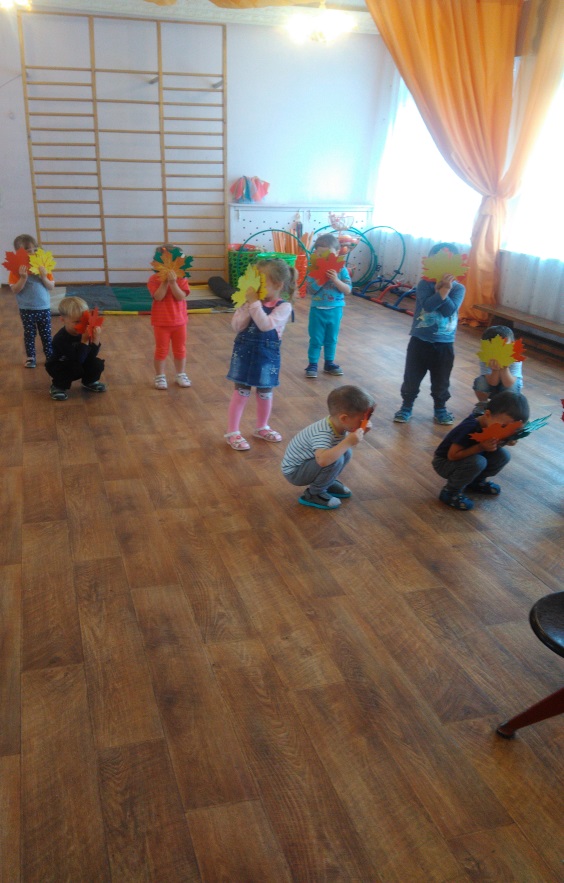 организациЯ общения детей дошкольного возраста
Единственная настоящая роскошь – это роскошь человеческого общения.
А.де Сент-Экзюпери
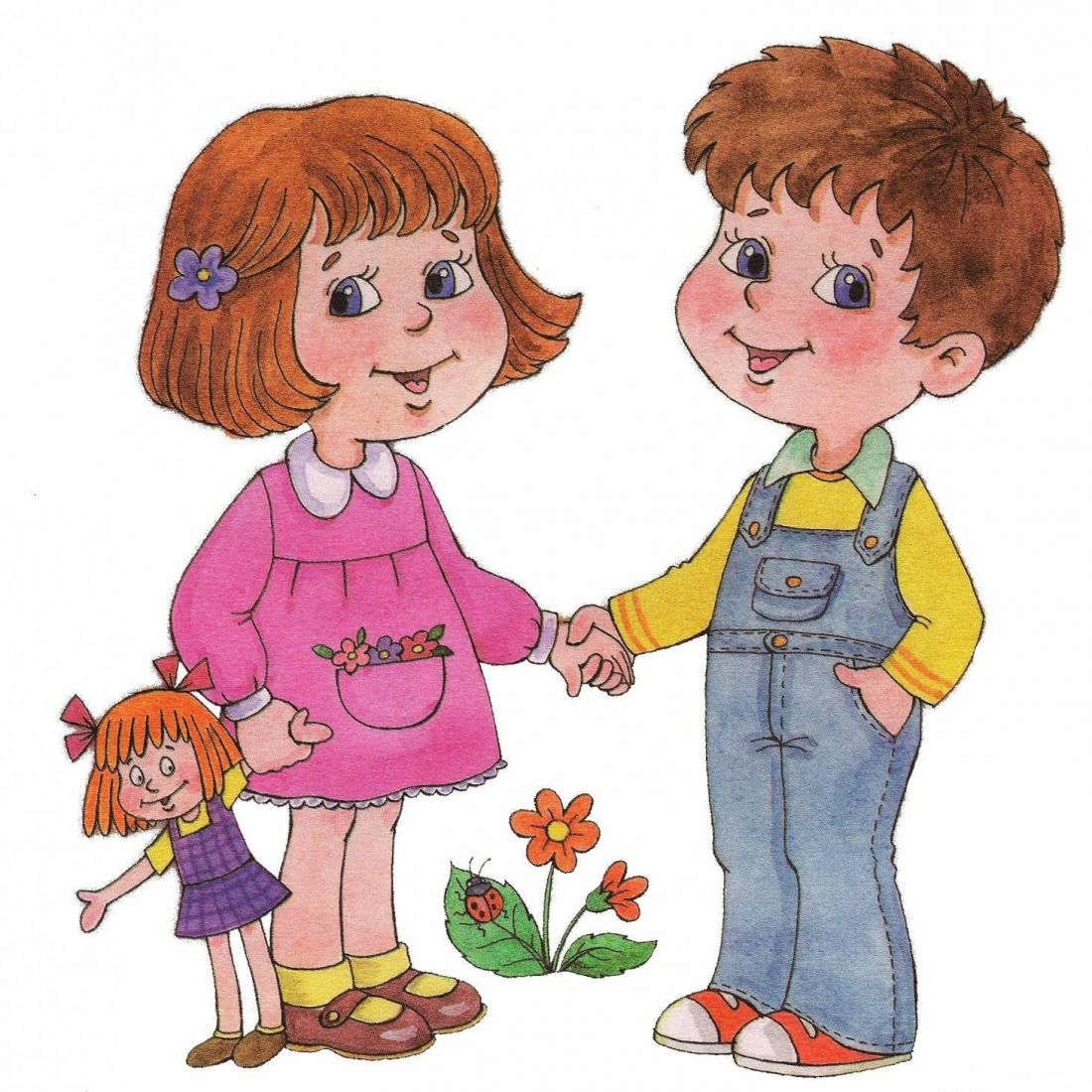 Общениевербальное           невербальное
Передача информации от одного человека к другому и ее осмысление при помощи слов.
Жесты, мимика, пантомимика, быстрота речи, паузы, прикосновения, смех.
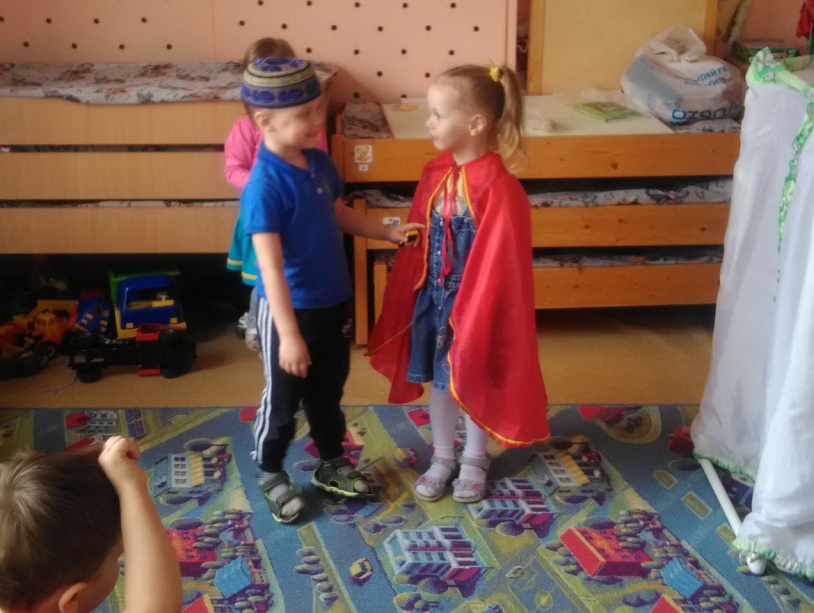 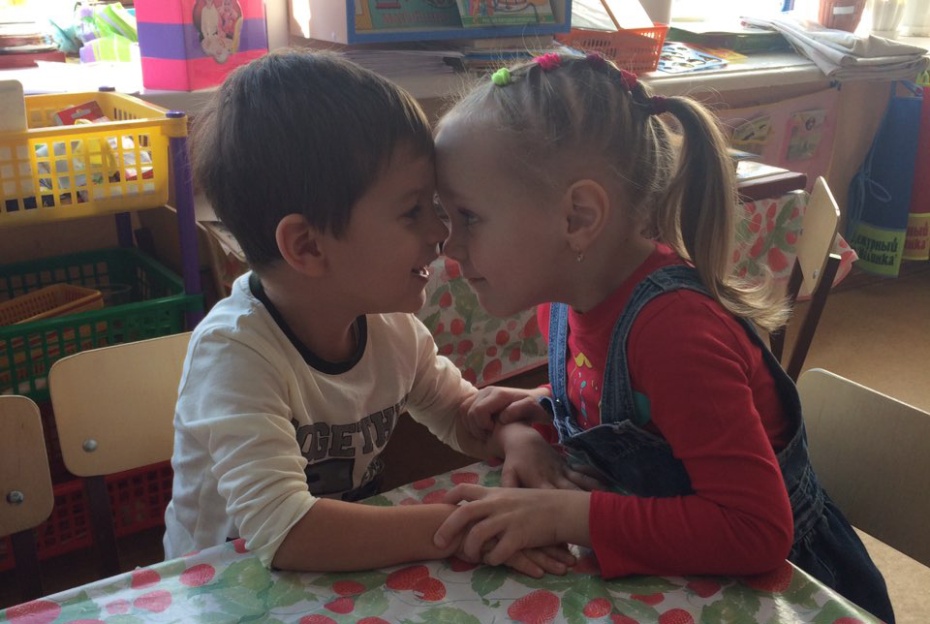 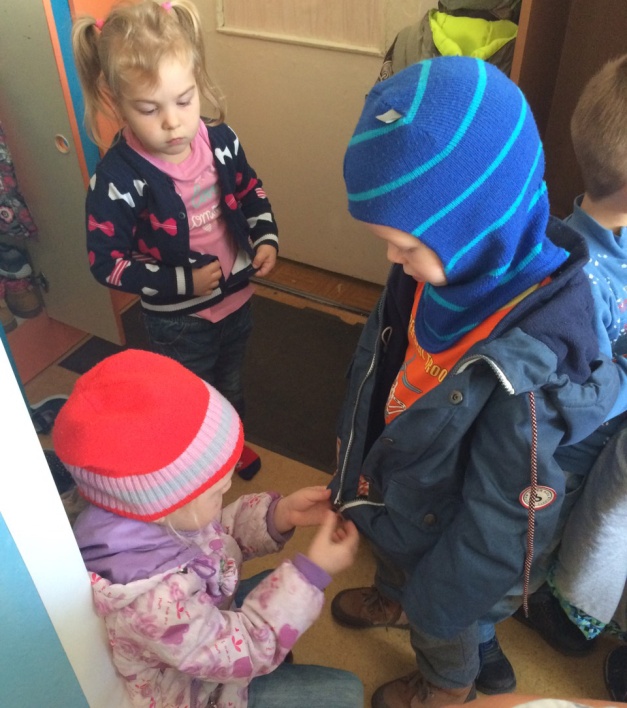 При общении со сверстниками 
дети учатся выражать себя , 
свои мысли, считаться с мнением 
других, проявлять себя 
в разнообразных отношениях.

В общении со взрослым ребенок
 учится правильному поведению, 
грамотной речи, правильным 
поступкам; умению слушать
 и понимать другого,
 узнавать новые знания.
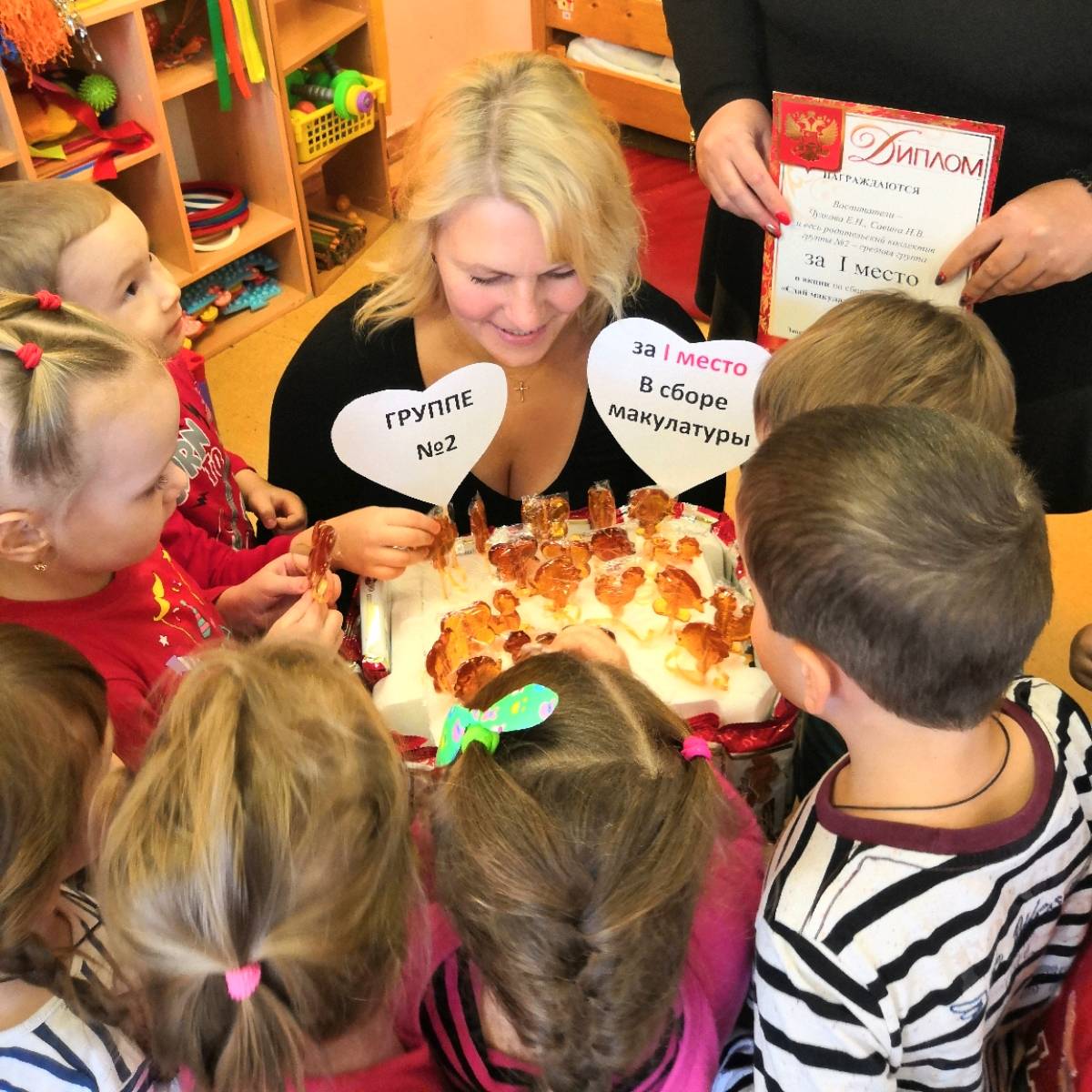 Развитие форм общения со сверстниками
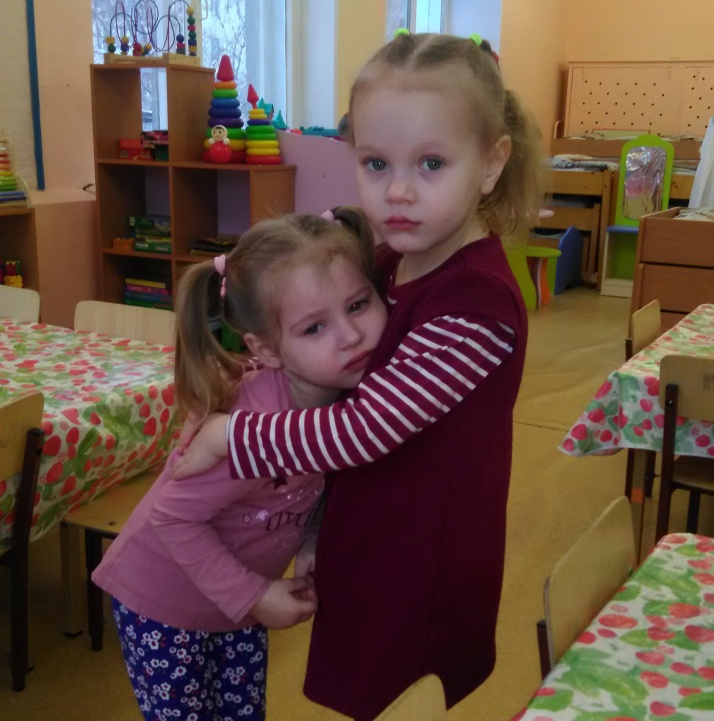 Благодаря полноценному проживанию каждого 
возрастного этапа 
формируется 
коммуникативный 
компонент готовности к школе.
Навыки сотрудничества
 необходимы для 
дальнейшей взрослой 
жизни.
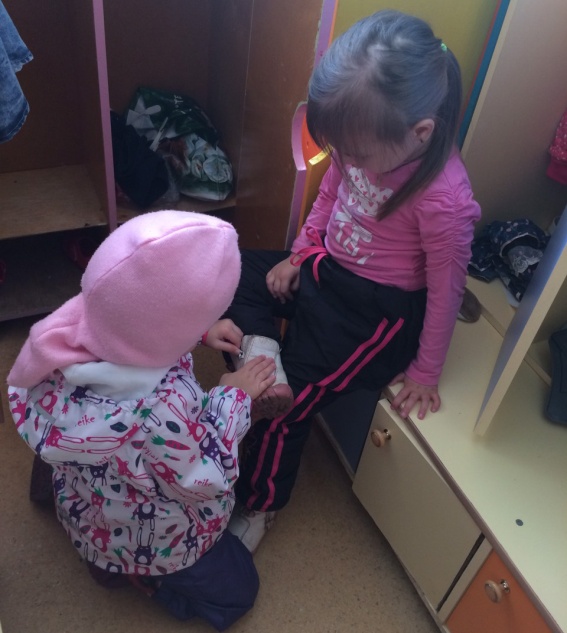 Социально – коммуникативная компетентность подразумевает развитие умений:
Понимать эмоциональные состояния сверстника, взрослого (веселый, грустный, рассерженный, упрямый и т.д.) и рассказать о нем;
Получать необходимую информацию в общении;
Выслушать другого человека, с уважением относиться к его мнению, интересам;
Вести простой диалог со взрослыми и сверстниками;
Отстаивать свое мнение;
Соотносить свои желания, стремления с интересами других людей;
Принимать участие в коллективных делах (договариваться, уступать и т.д.);
Уважительно относиться к окружающим людям;
Принимать и оказывать помощь;
Не ссориться, спокойно реагировать в конфликтных ситуациях.
Взаимодействие с родителями
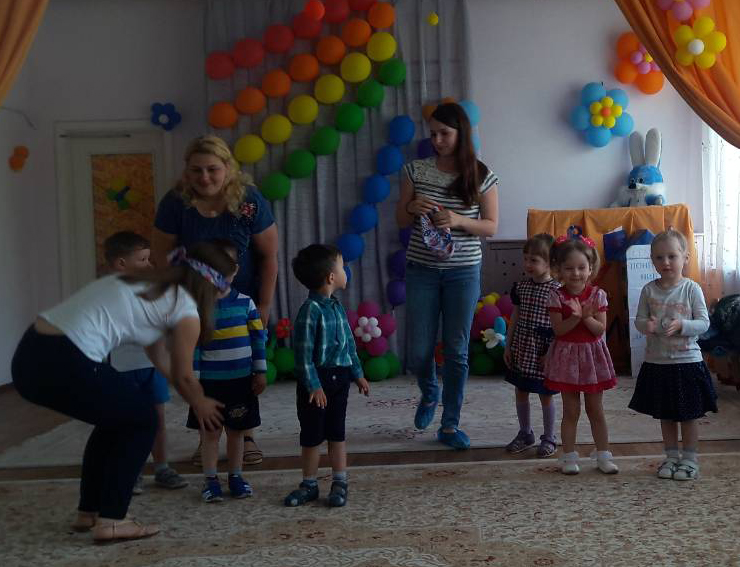 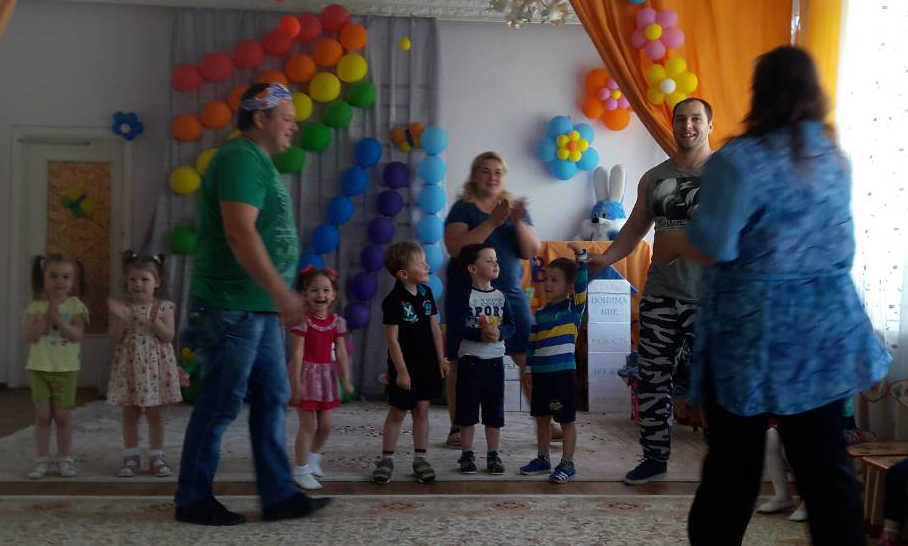 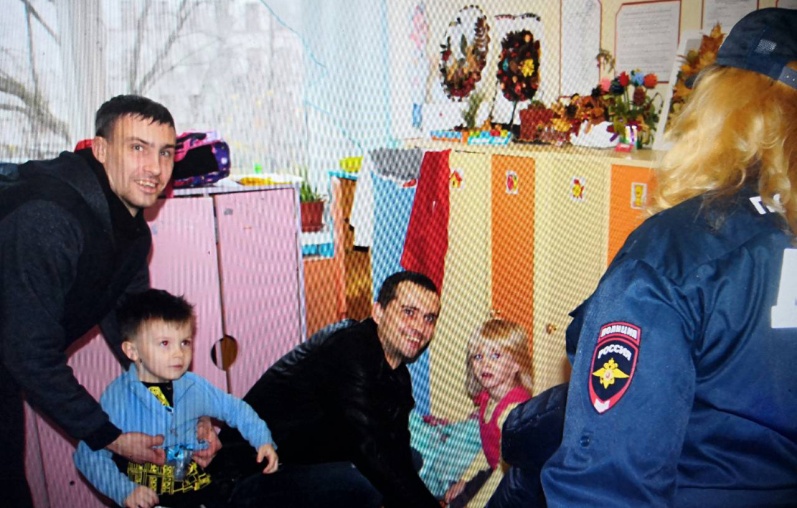 Личность и способности ребенка развиваются только в той деятельности, которой он занимается по собственному желанию и с интересом.
Конфуций
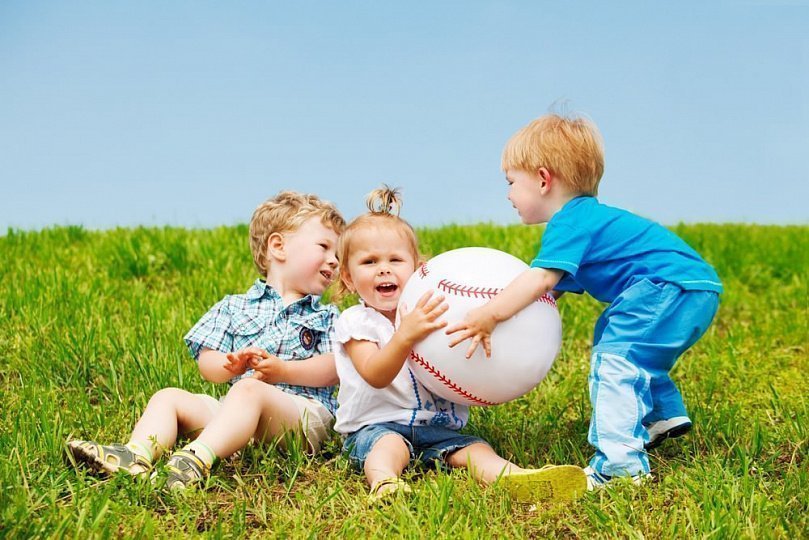 Для того , чтобы воспитание детей было успешным, надо чтобы
 воспитывающие люди,
 НЕ ПЕРЕСТАВАЛИ воспитывать себя!!!
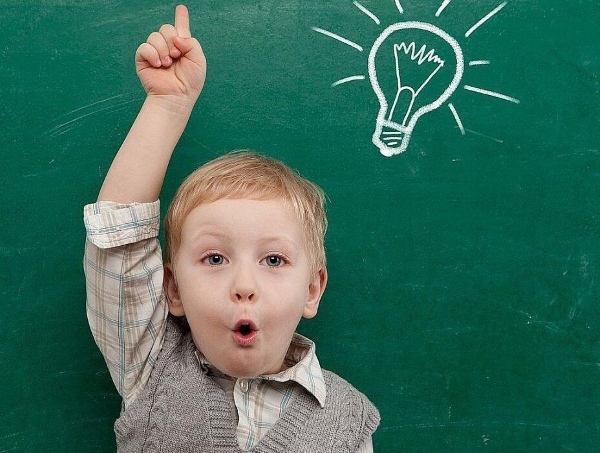